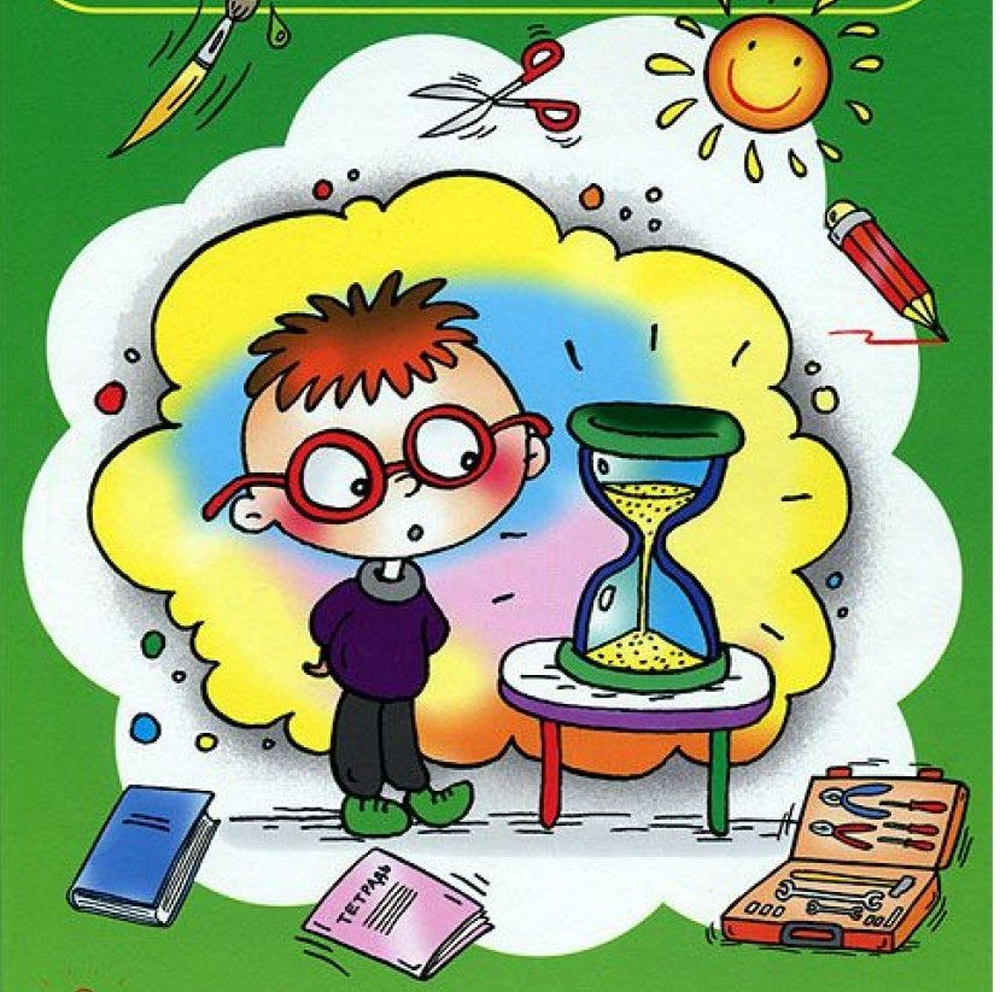 Детское экспериментирование как метод познания мира
ГБОУ Школа №1279 ДО №4 «Лукоморье»
Выполнила воспитатель Смелянец П.М.
Китайская пословица гласит: 
«Расскажи – и я забуду, покажи – и я запомню, дай попробовать и я пойму»
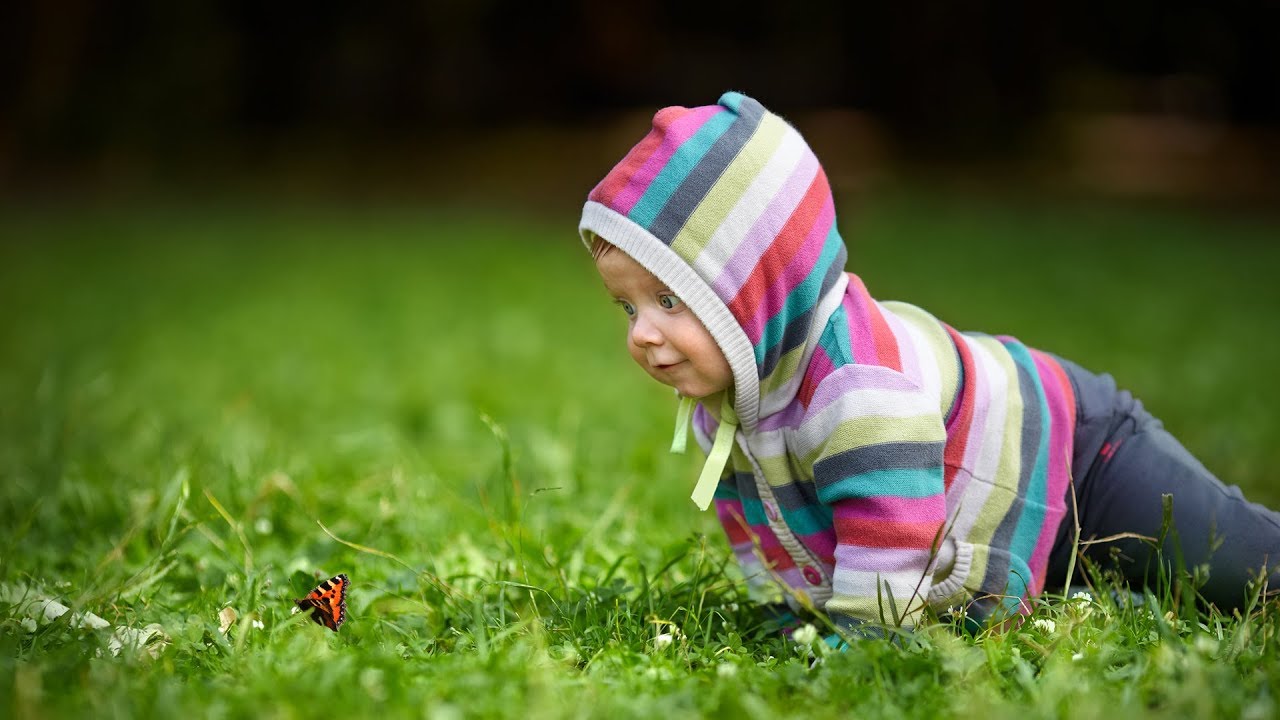 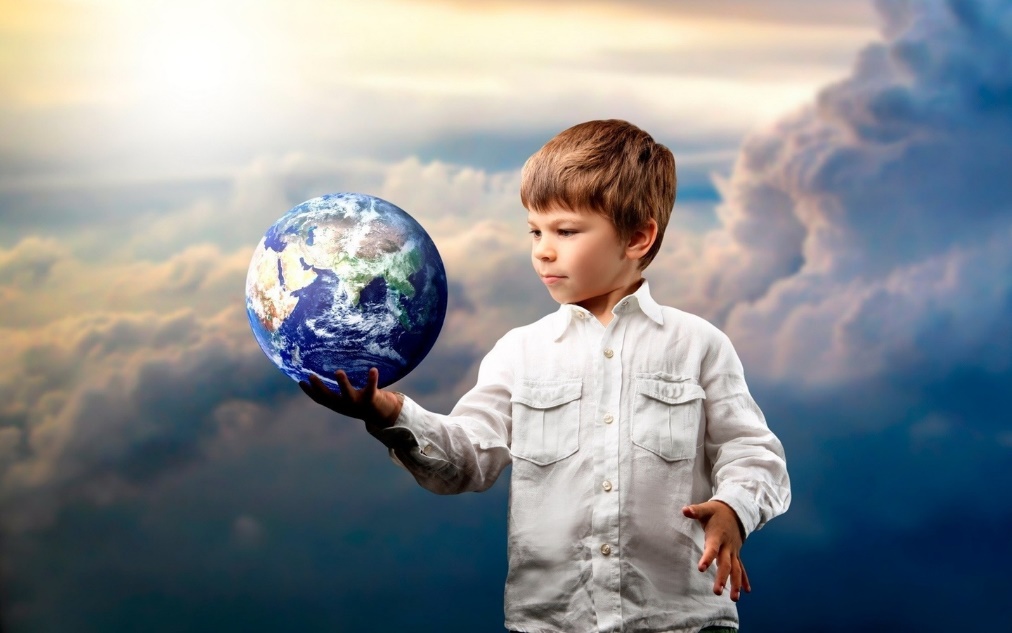 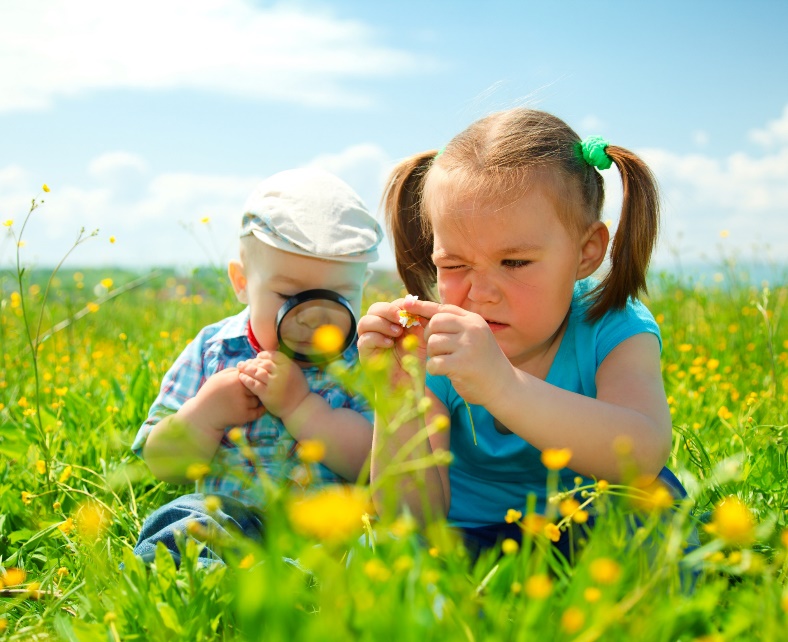 Дошкольное образование призвано обеспечить саморазвитие ребёнка и способствовать развитию исследовательской активности, т.е. естественному состоянию ребенка, который настроен на познание мира, он хочет все знать, исследовать, открыть, изучить – значит сделать шаг в неизведанное. 
 
Это огромная возможность для детей 
думать, пробовать, 
экспериментировать 
и самовыражаться.
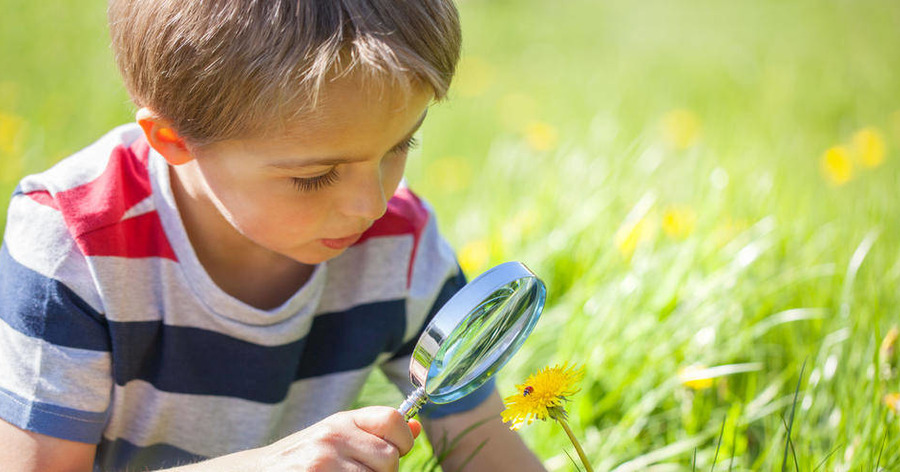 Экспериментирование – это метод познания закономерностей и явлений окружающего мира, относится к познавательно – речевому развитию.
Экспериментирование
Наблюдение
Развитие речи
ДЕТСКОЕ ЭКСПЕРИМЕНТИРОВАНИЕ
Дает детям реальные представления о различных сторонах изучаемого объекта, о его взаимоотношениях с другими объектами и со средой обитания
Стимулирует развитие речи
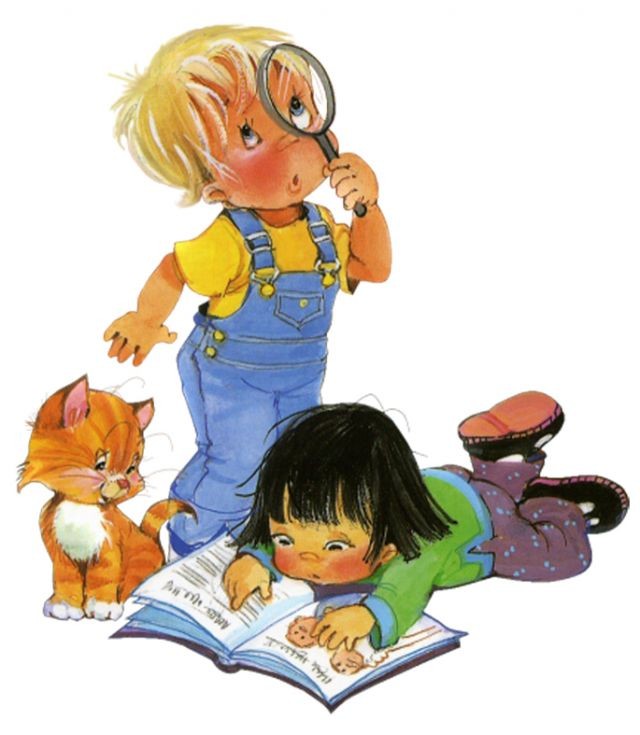 Обогащает память ребенка, активизирует все его мыслительные процессы, т.к. постоянно возникает необходимость совершать операции анализа, синтеза, сравнения, классификации и обобщения
Развивает творческие способности, формирует трудовые навыки и укрепляет здоровье за счет повышения общего уровня двигательной активности
Экспериментальная деятельность
Активность в процессе деятельности полностью исходит от самого РЕБЕНКА
Ориентировочно - исследовательская деятельность организуется ВЗРОСЛЫМИ
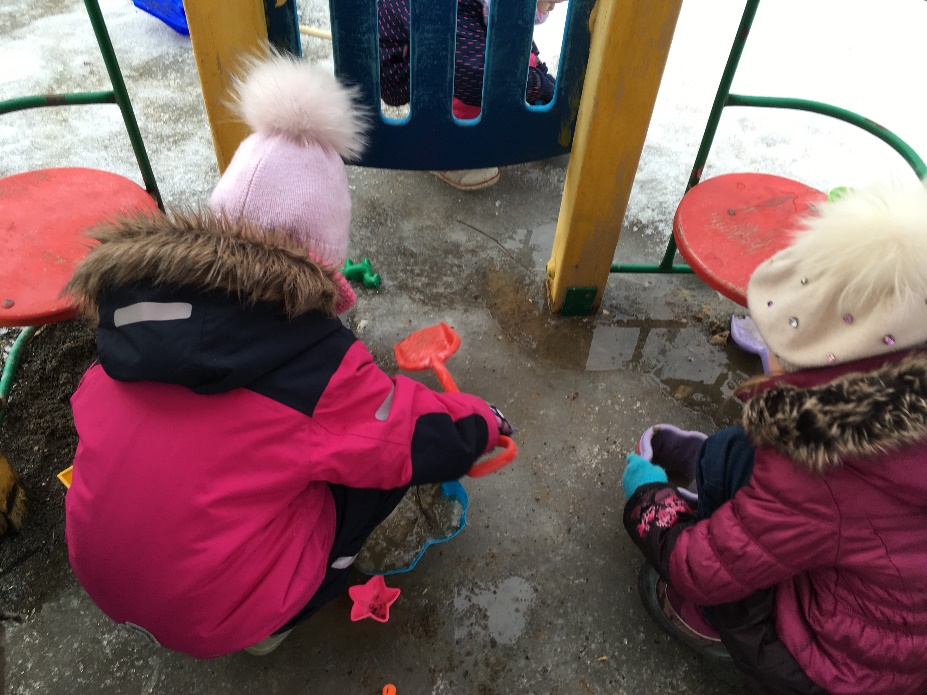 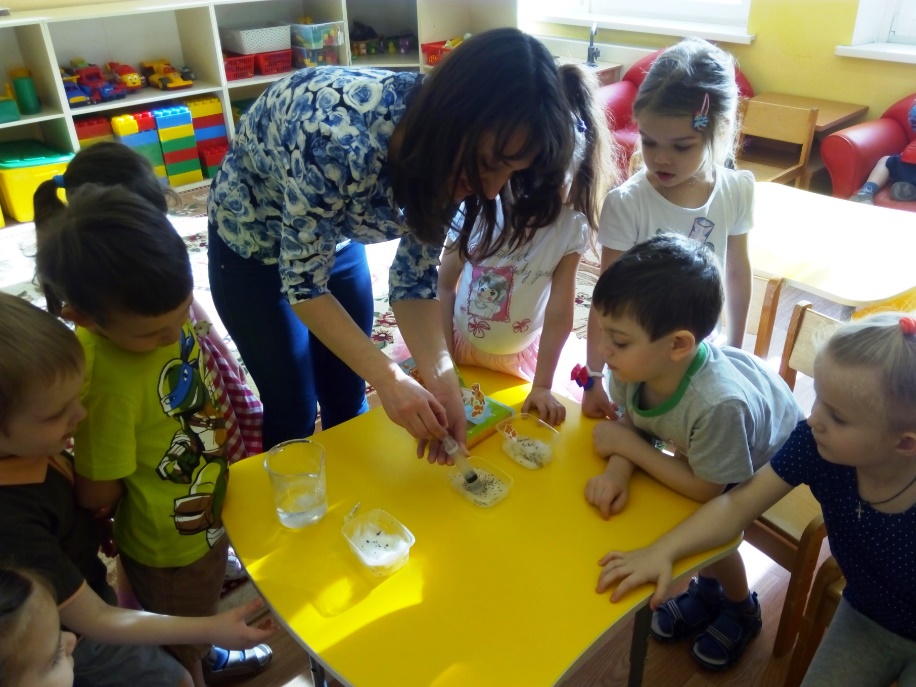 Для развития познавательной активности и поддерживания интереса к экспериментированию в групповой комнате необходимо оборудовать уголок  экспериментирования
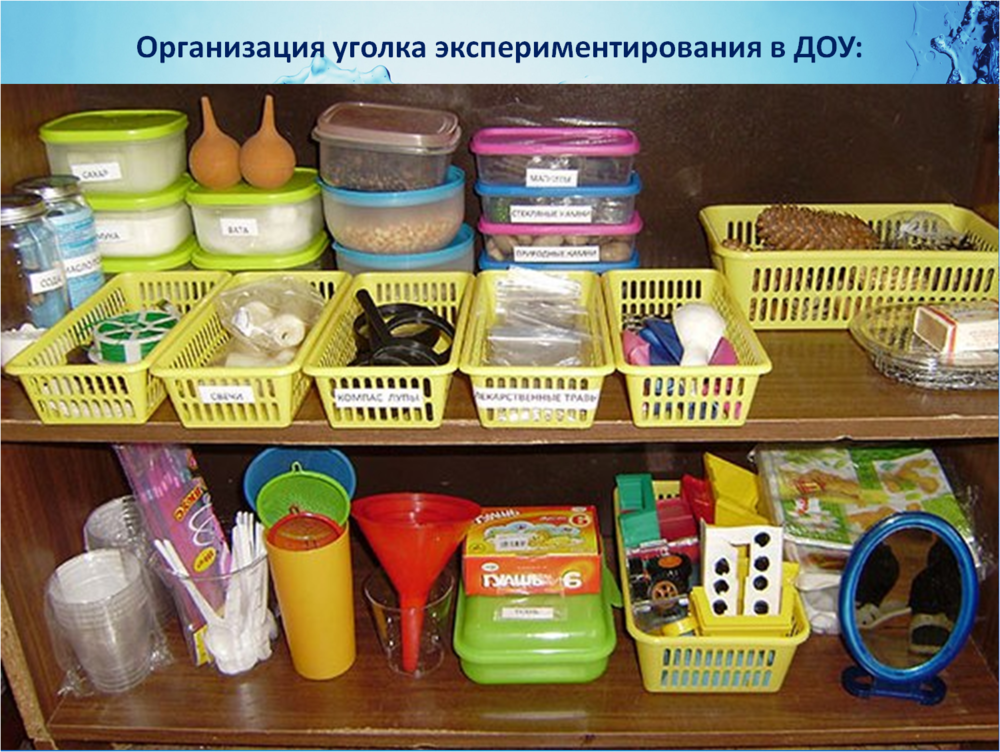 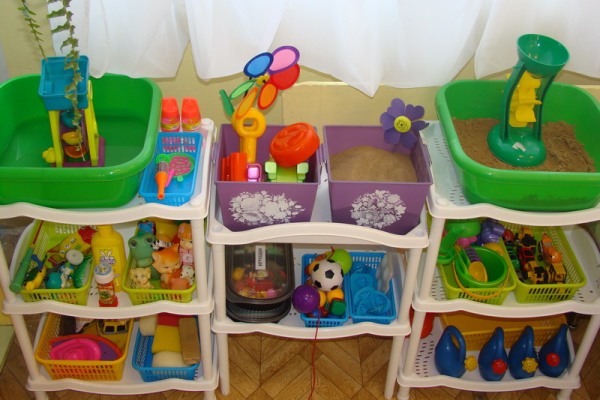 В младшем  дошкольном возрасте - это манипулятивный  центр, в котором используются материалы - природные, бросовые (пробки, трубочки для коктейля), неструктированные (песок, вода, опилки); сенсорные игры и пособия; оборудование (совочки, сито, мельница  и др.), ёмкости для игр с водой, песком, снегом
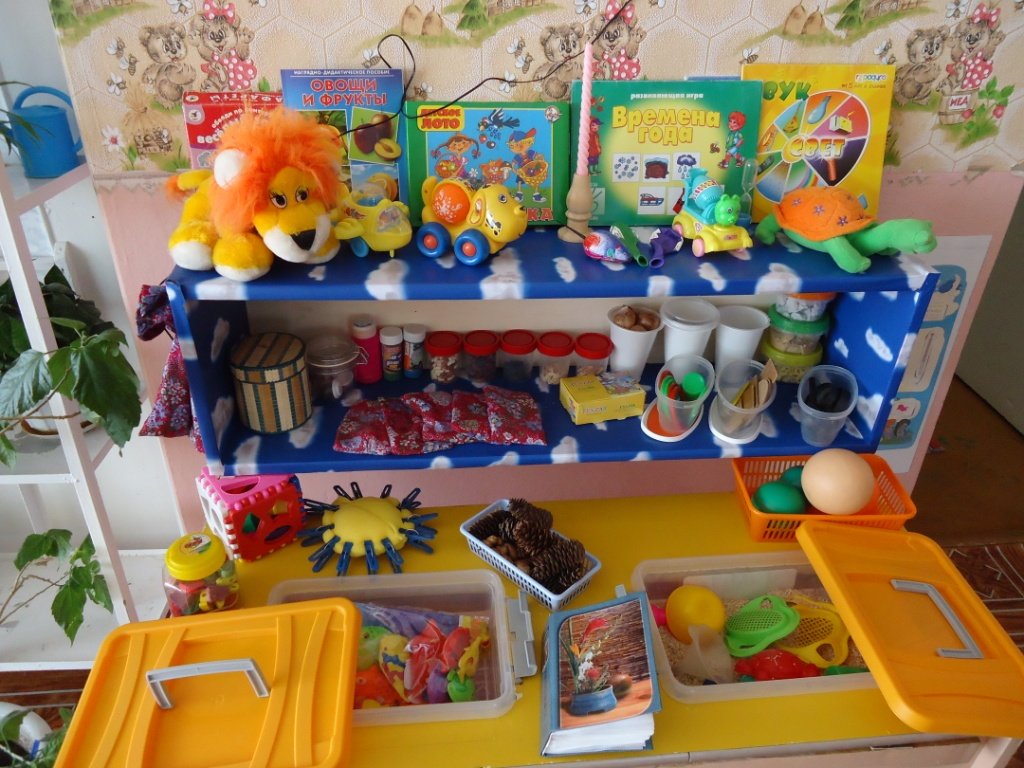 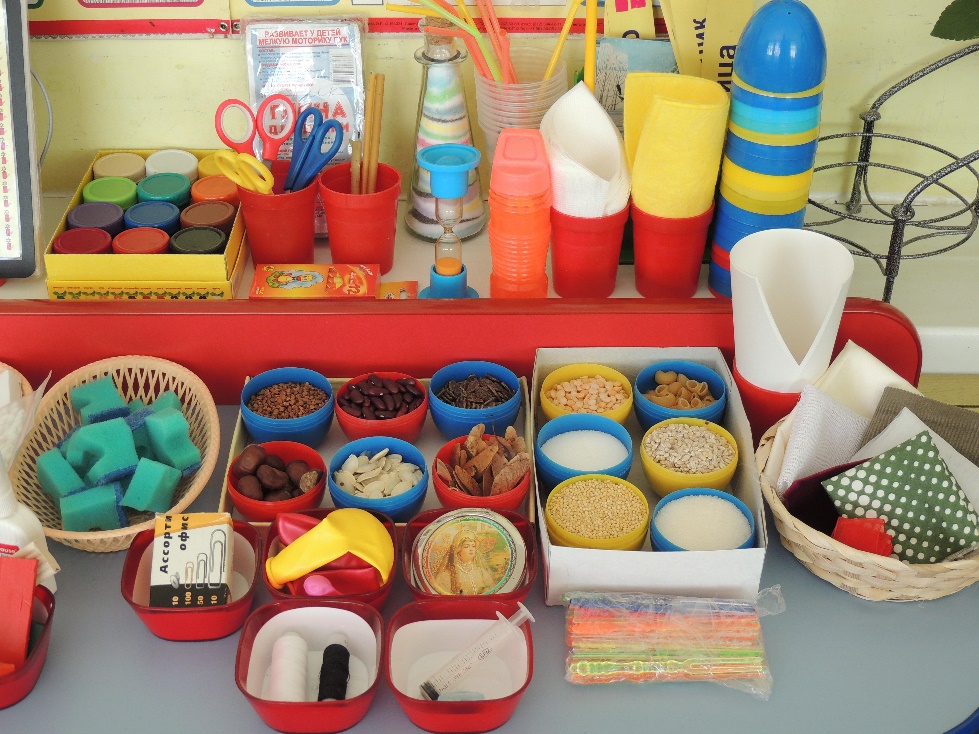 В старшем дошкольном возрасте - это центр науки и  природы, в котором используются приборы и оборудование - весы, микроскоп, лупы, пипетки, рулетка и др.; различные ёмкости; материалы - природный, бросовый, технический (болты, гайки); литература -  энциклопедии, журналы, иллюстрации, игры.
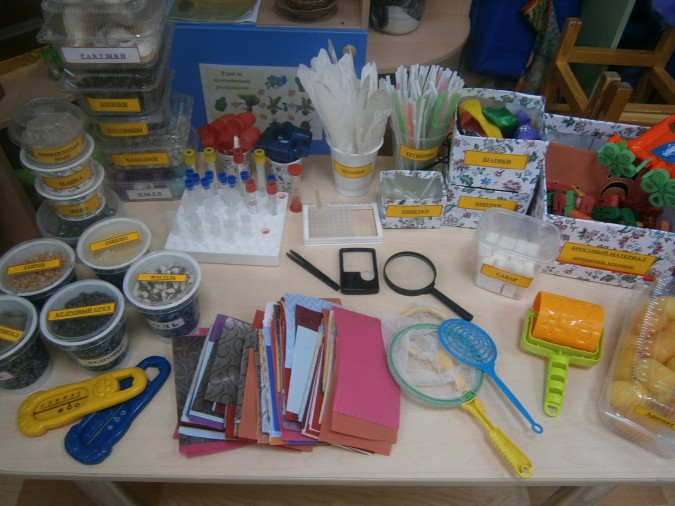 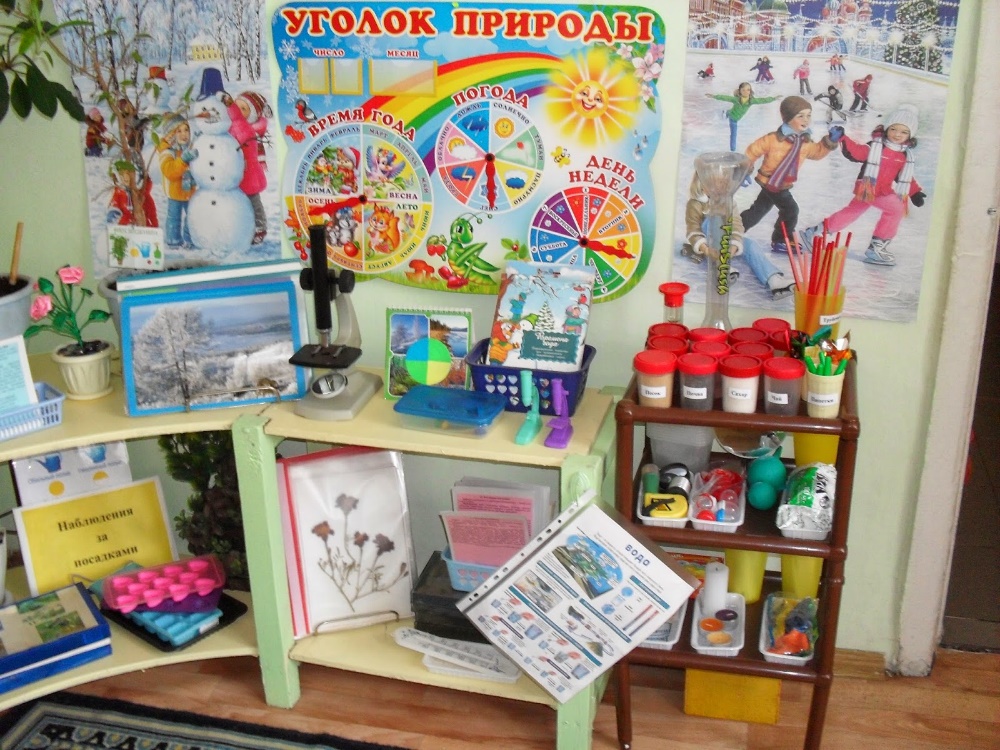 Необходимость детского экспериментирования в ДОУ:
У детей появляется возможность контакта с предметами, что позволяет понять их качества, свойства (мягкое - твёрдое, горячее - холодное и т. д.)
Возникает экспериментальная деятельность, которая пробуждает любознательность
У детей углубляются знания о природе - живой и неживой, в целом расширяется кругозор
Дети учатся размышлять, анализировать, делать выводы.

ЗАДАЧА ВОСПИТАТЕЛЯ – РАЗВИВАТЬ И ПООЩРЯТЬ  ЭКСПЕРИМЕНТИРОВАНИЕ ДЕТЕЙ
К. Е. Тимирязев: «Люди, научившиеся… наблюдениям и опытам, приобретают способность сами ставить вопросы и получать на них фактические ответы на более высоком умственном и нравственном уровне в сравнении с теми, кто такой школы не прошел».
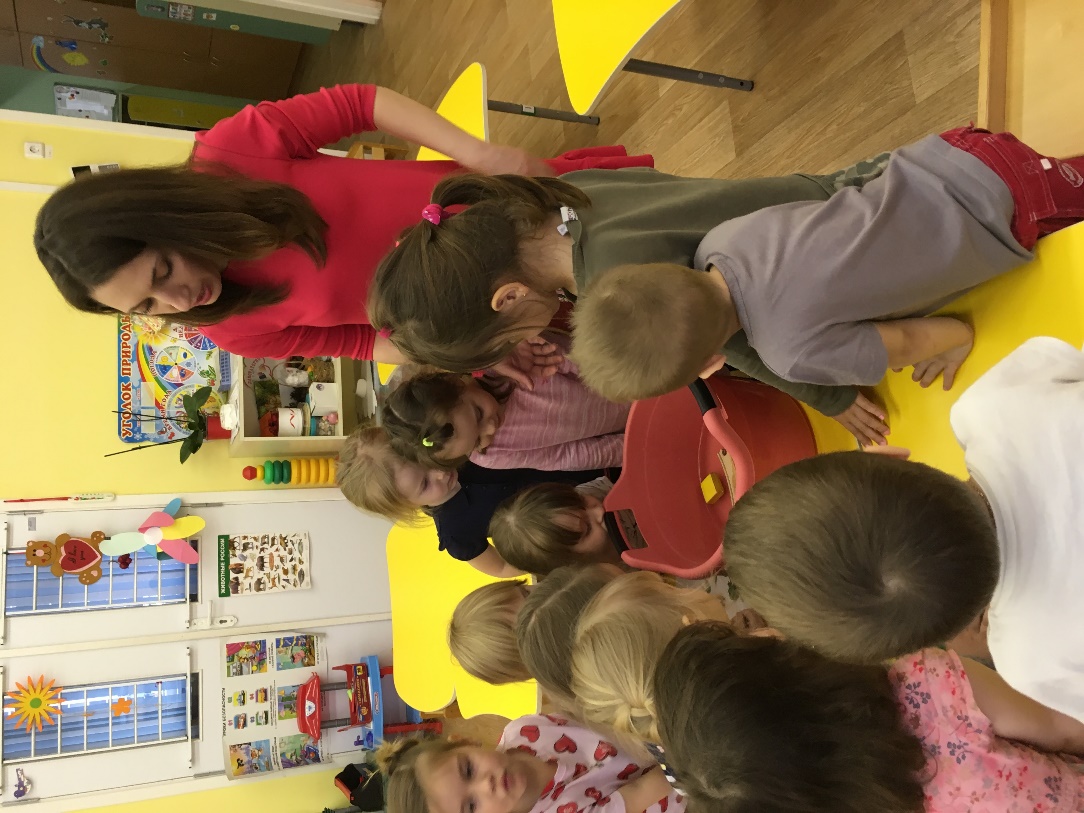 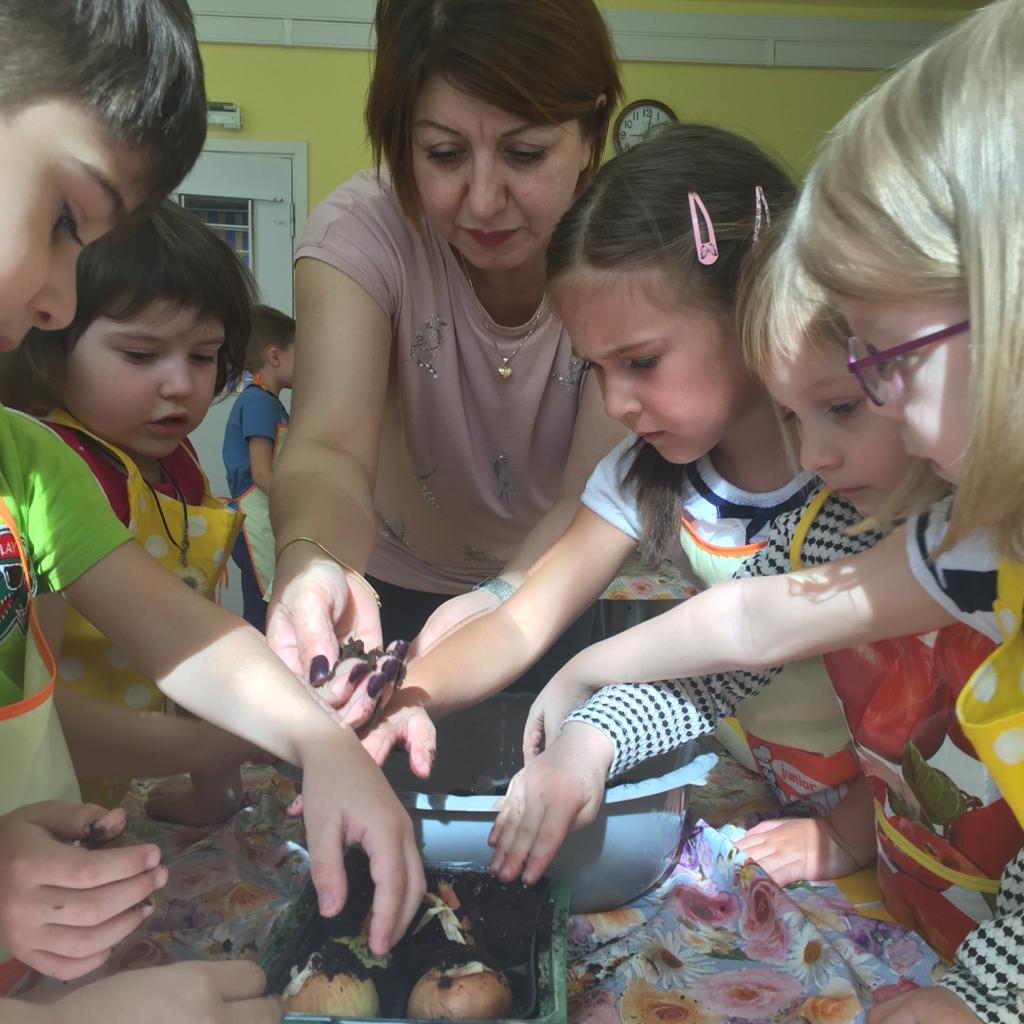 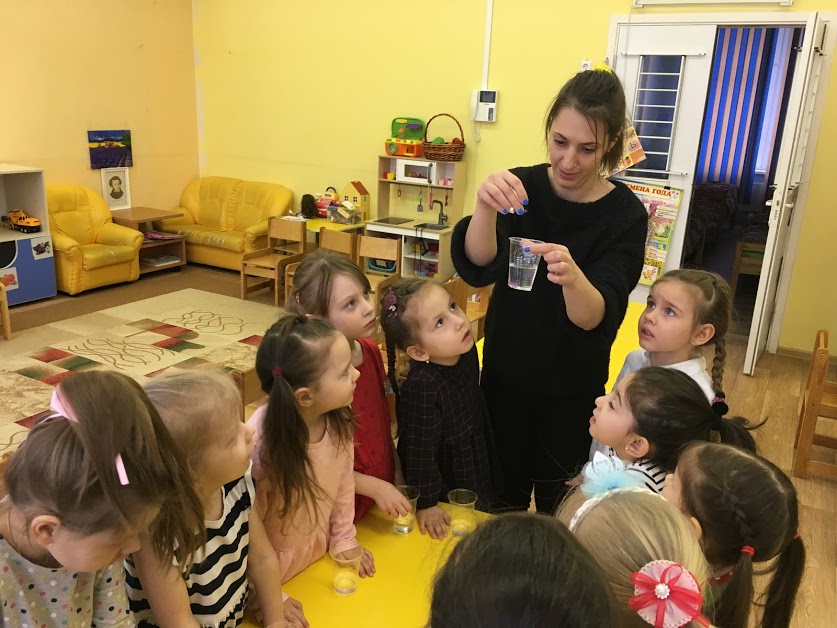 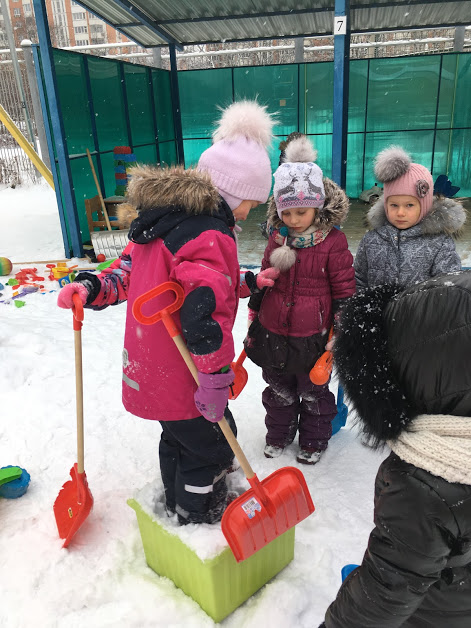 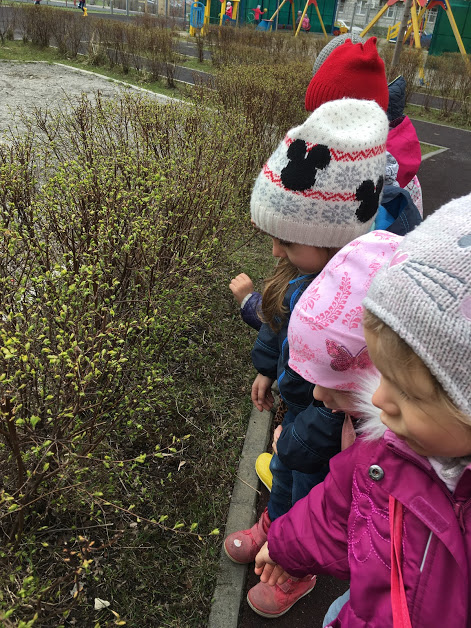 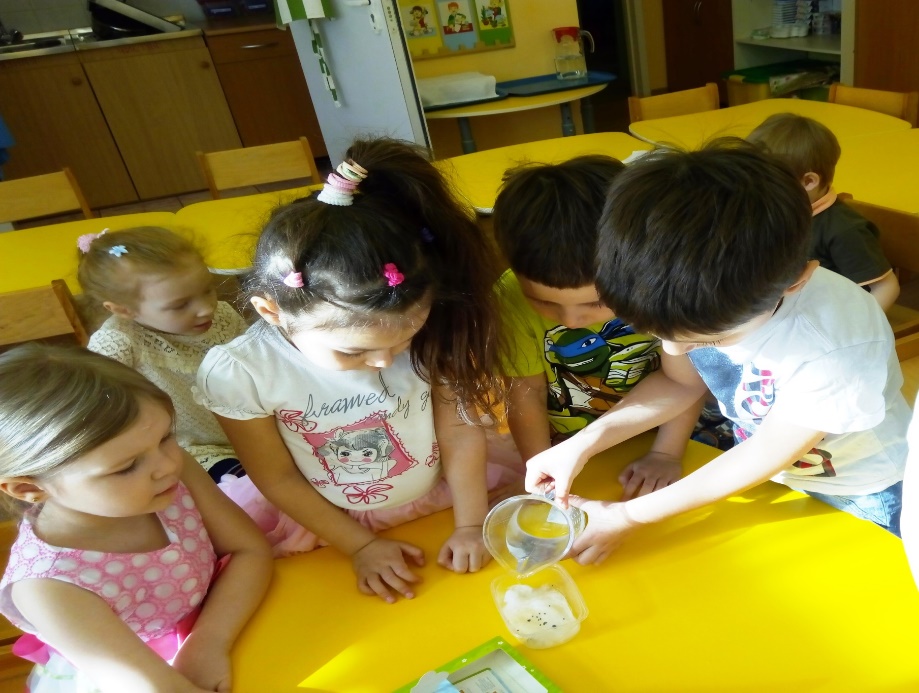 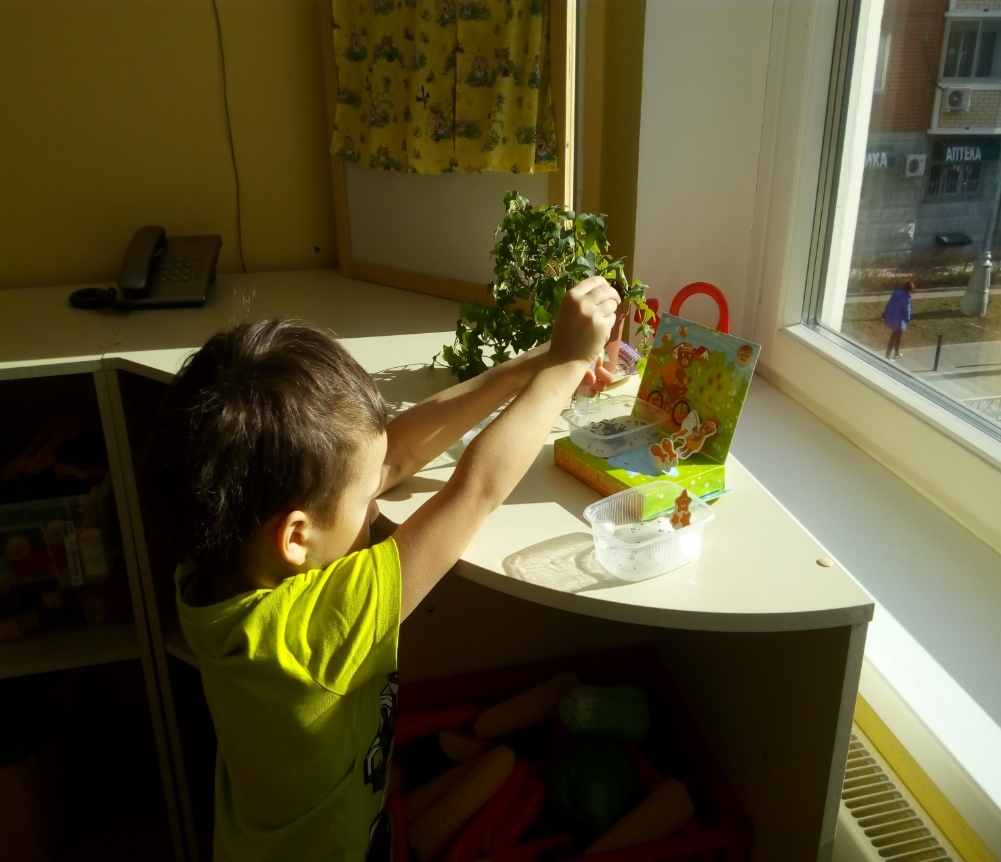 Спасибо за внимание!